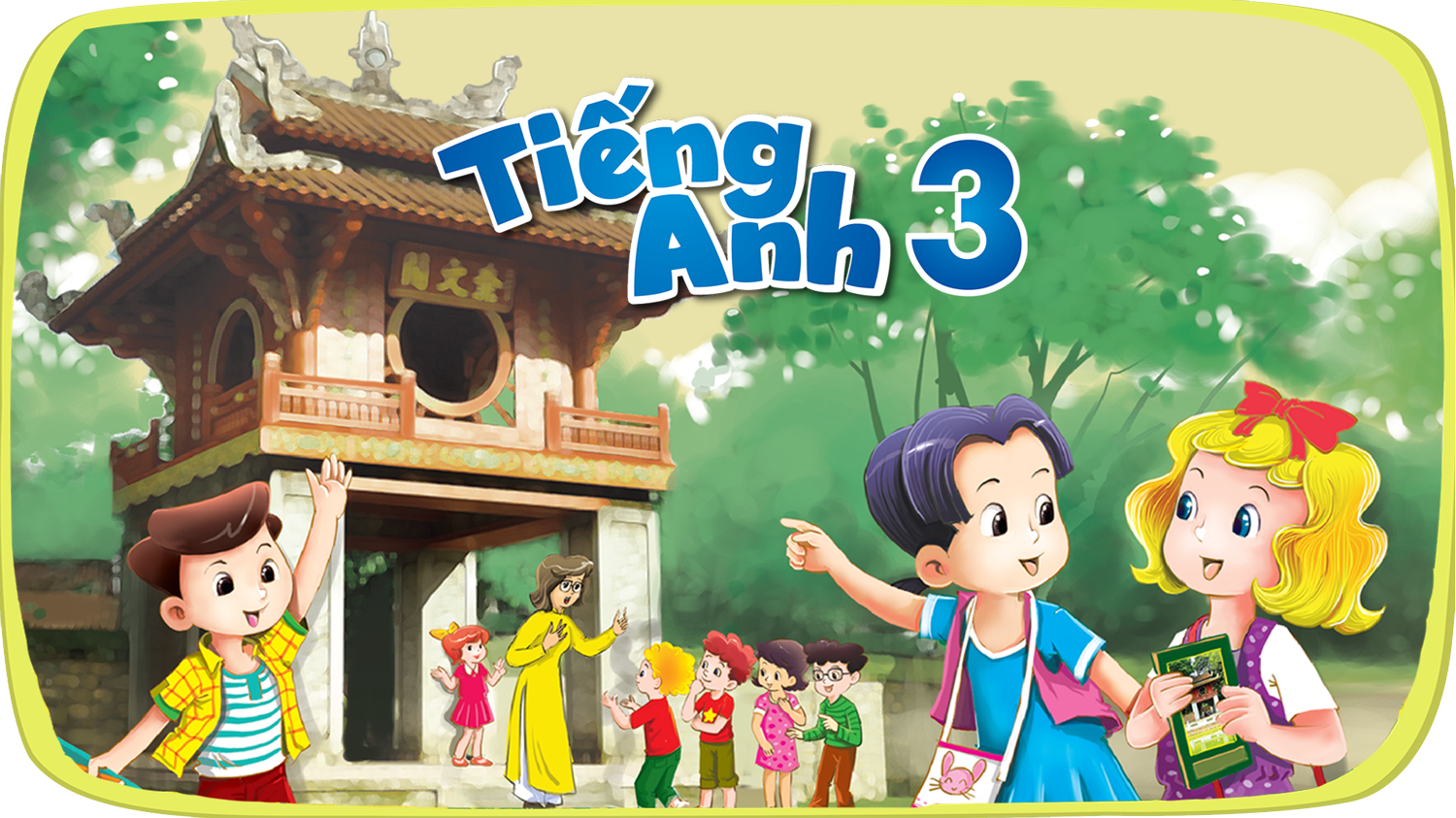 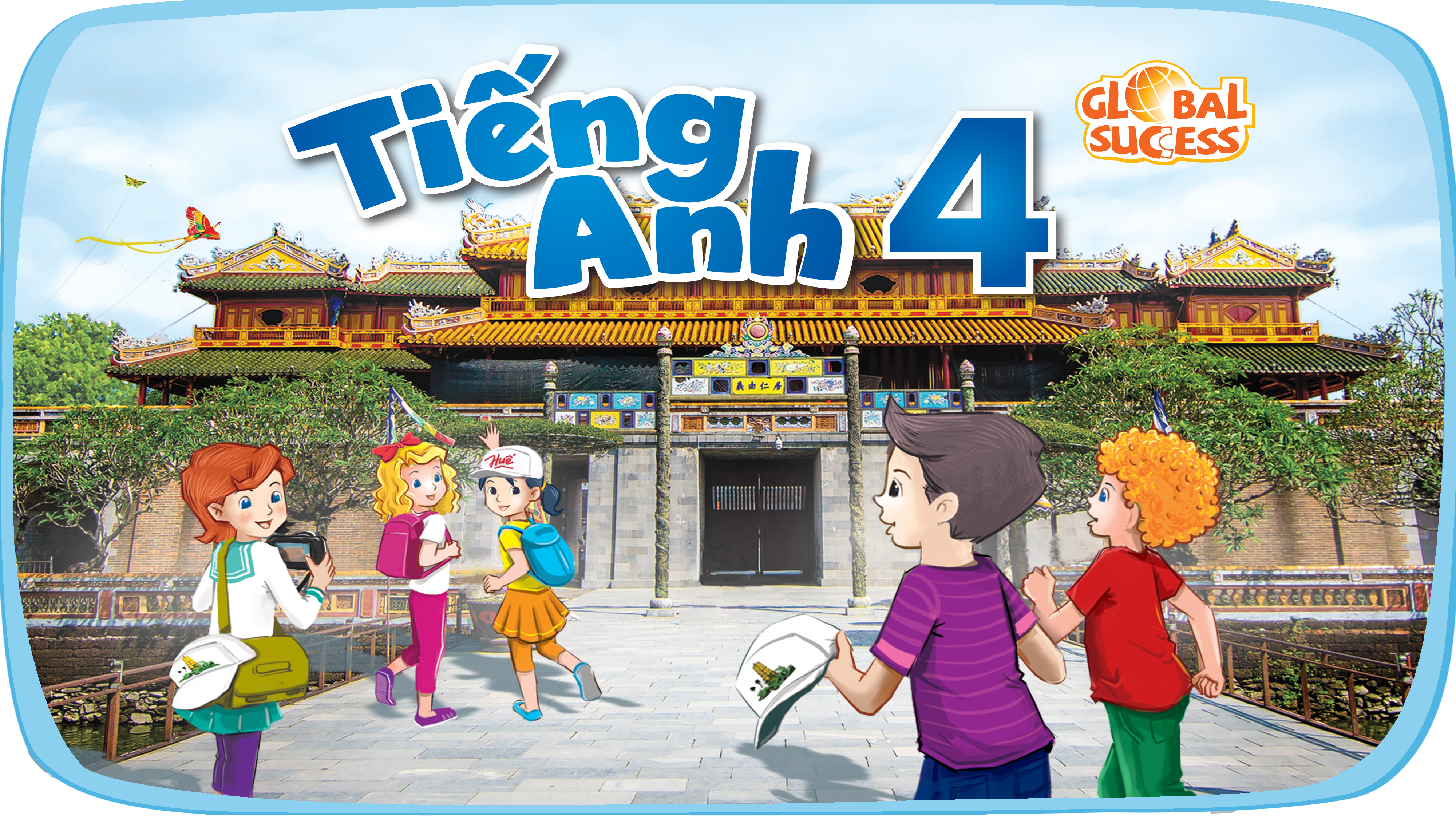 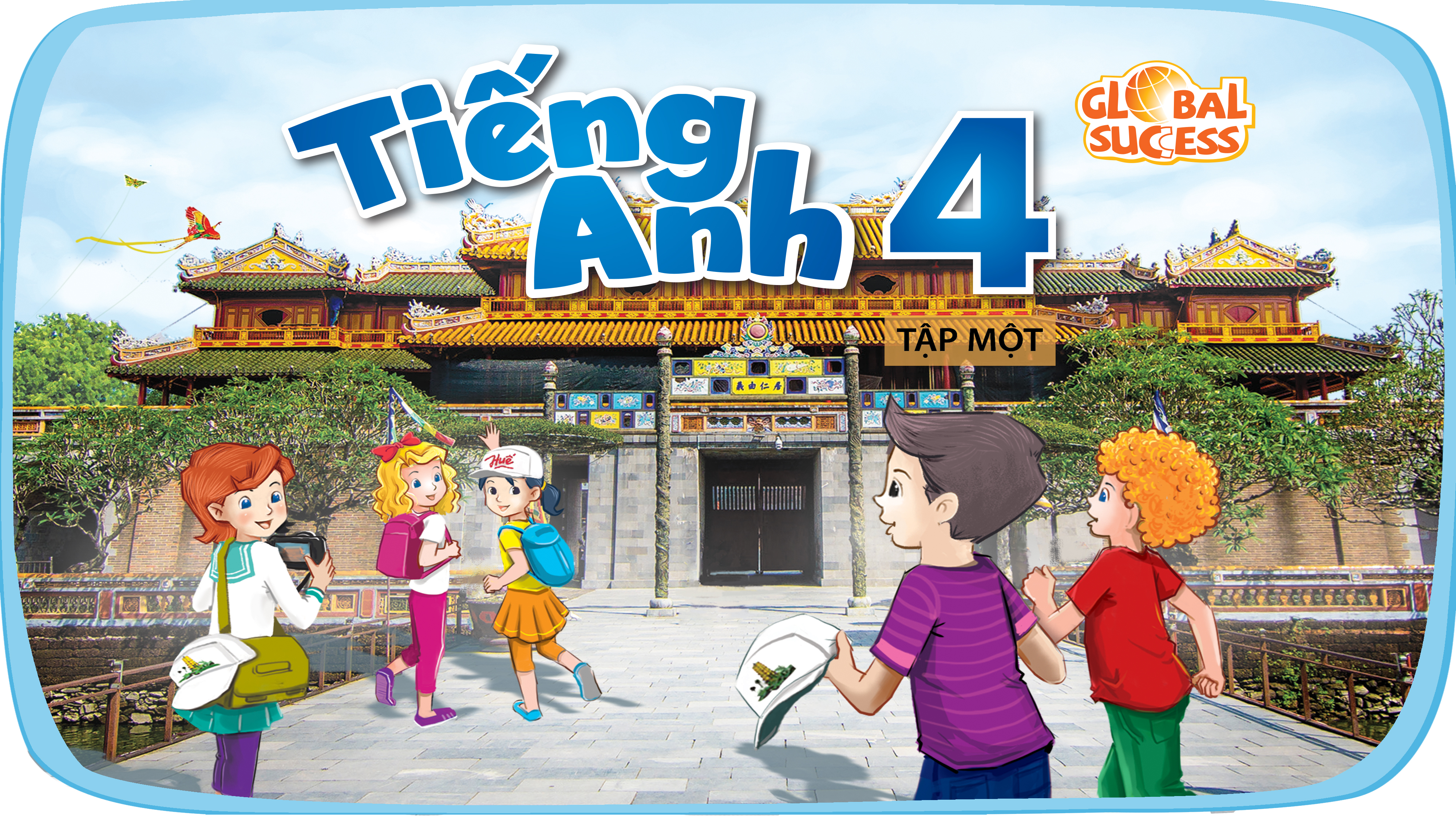 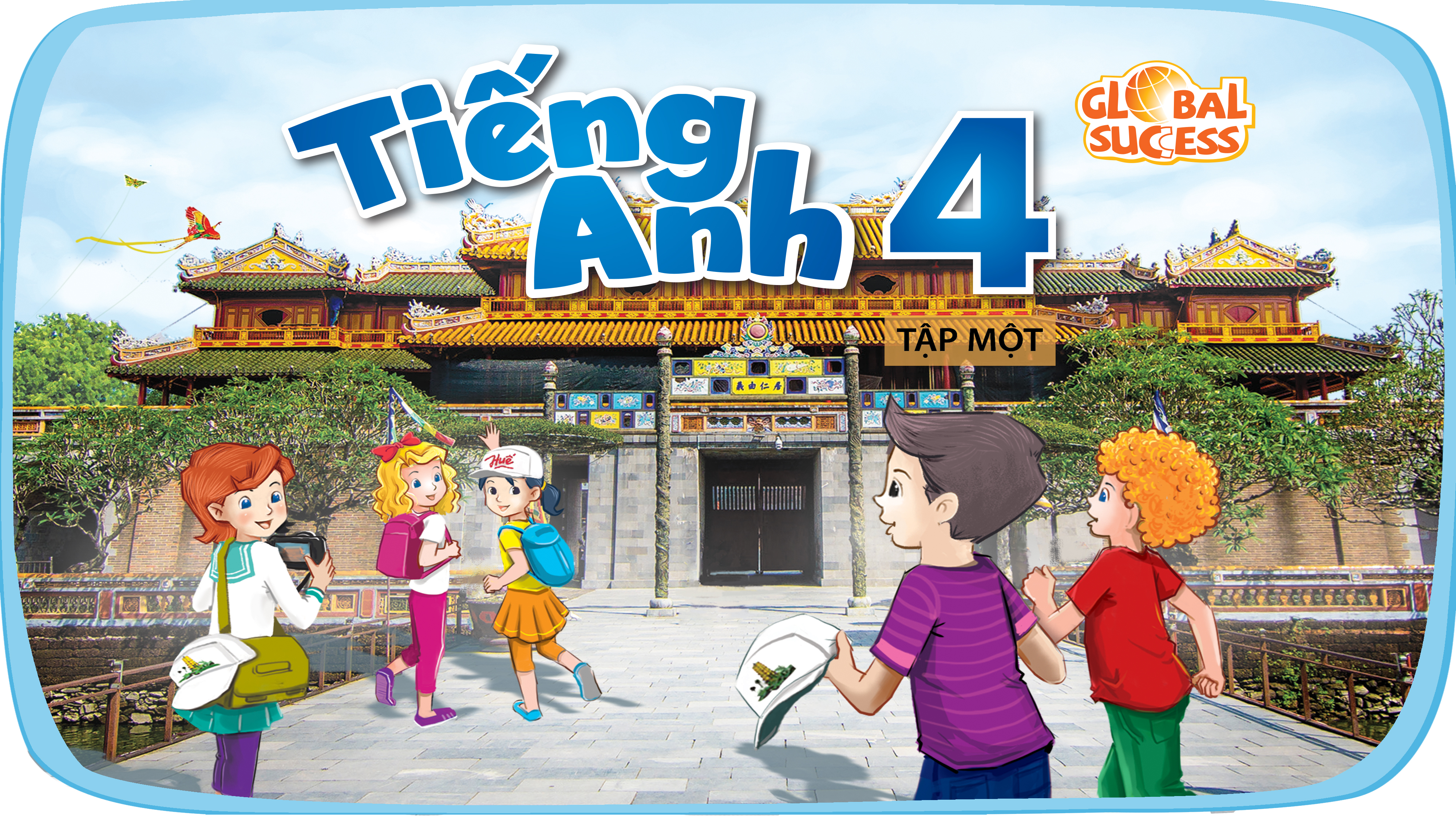 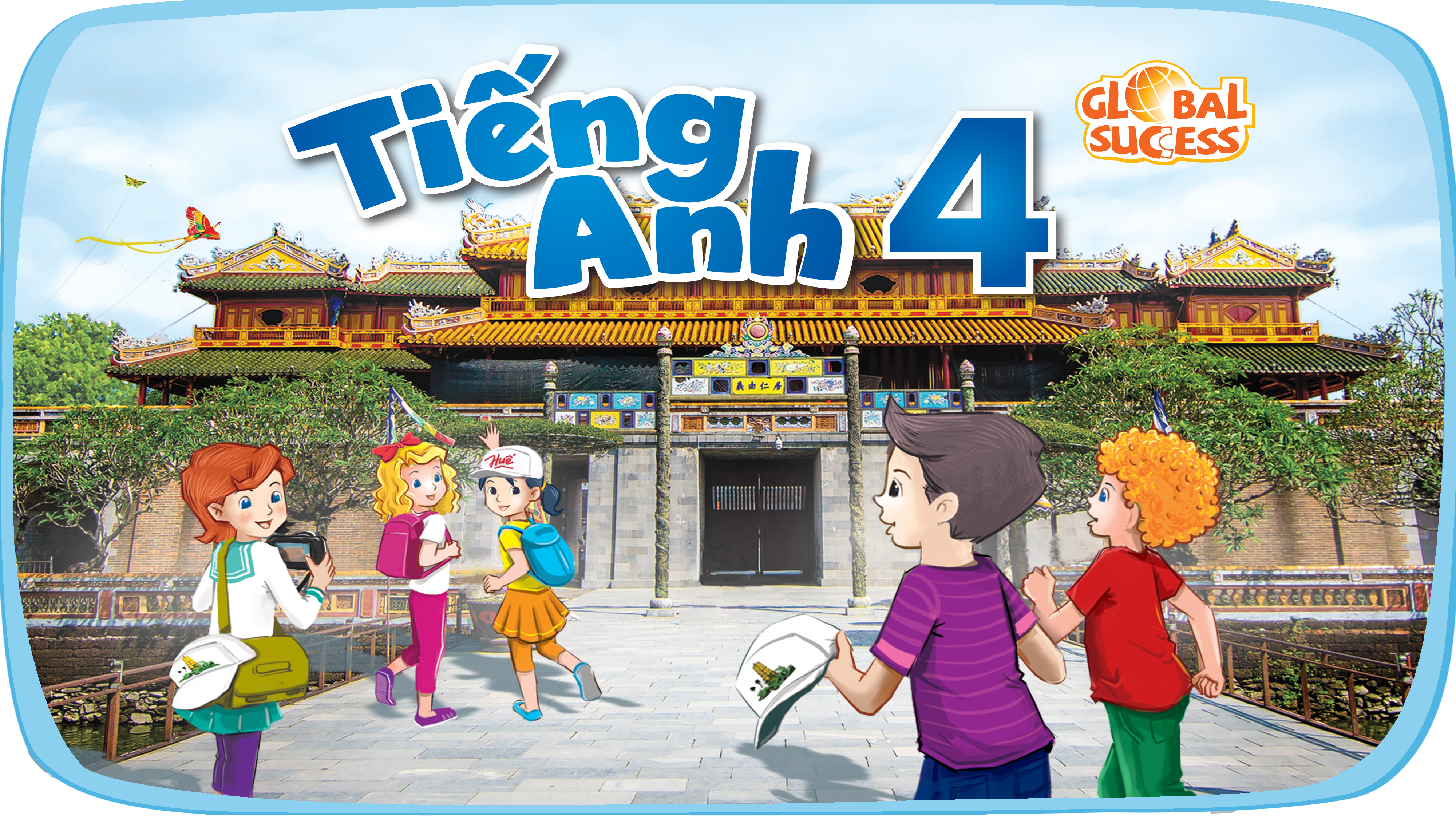 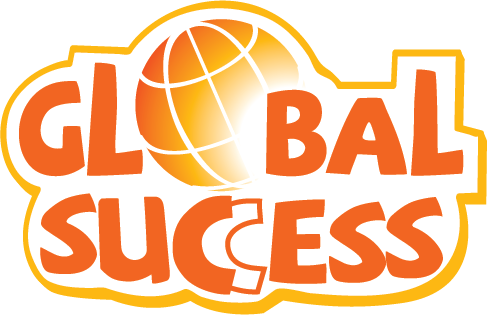 Unit 7: Our timetable
Lesson 2- period 3
Table of Contents
Warm up
Look, listen and repeat
01
02
Listen, point and say
Let’s talk
03
04
Wrap up & fun conner
05
01
Warm up
Slap the board
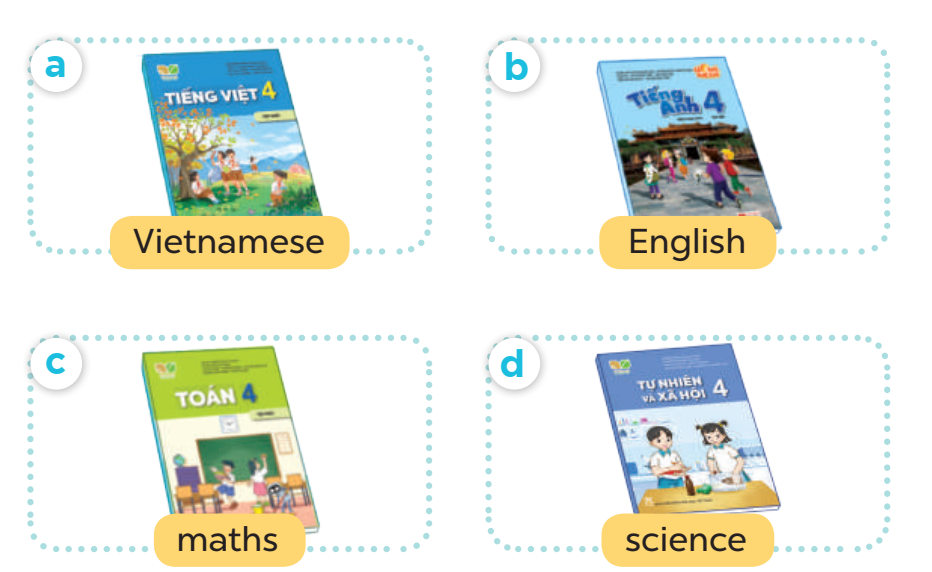 02
Look, listen and repeat
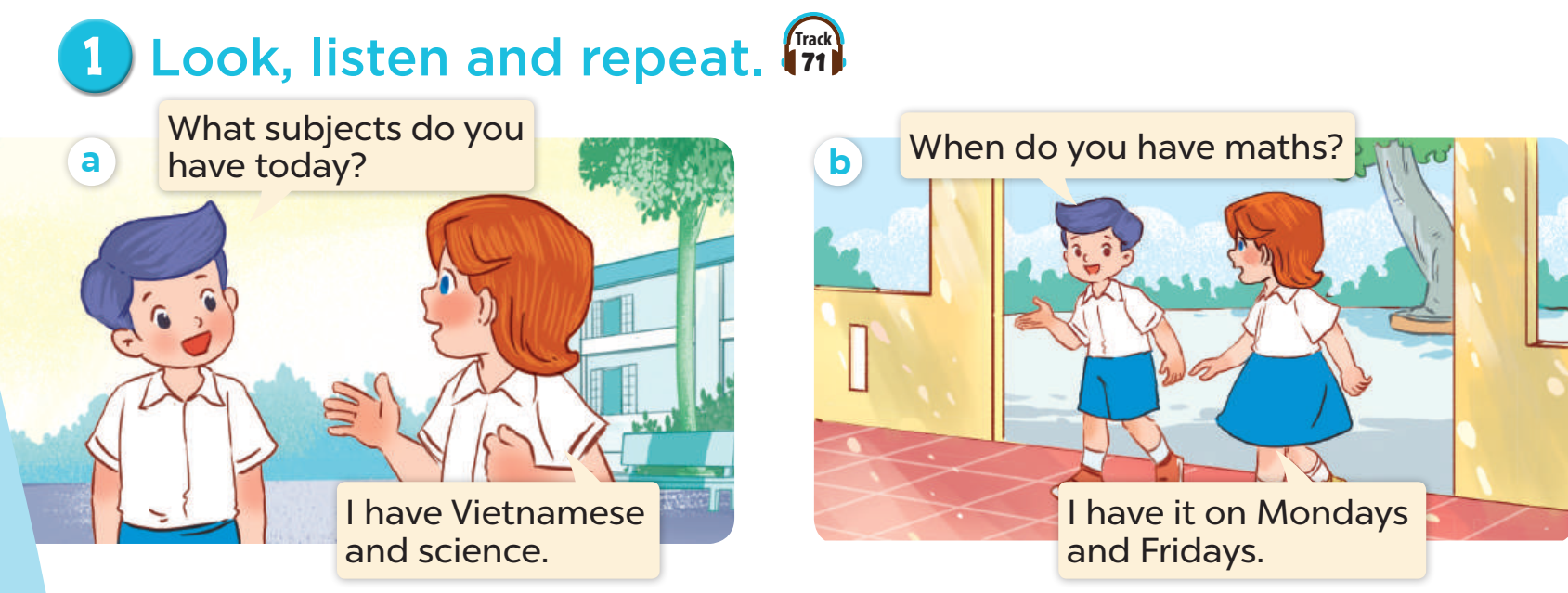 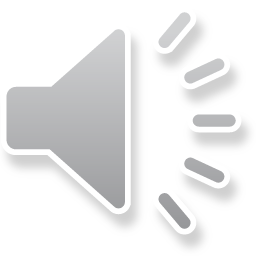 03
Listen, point and say
vocabulary
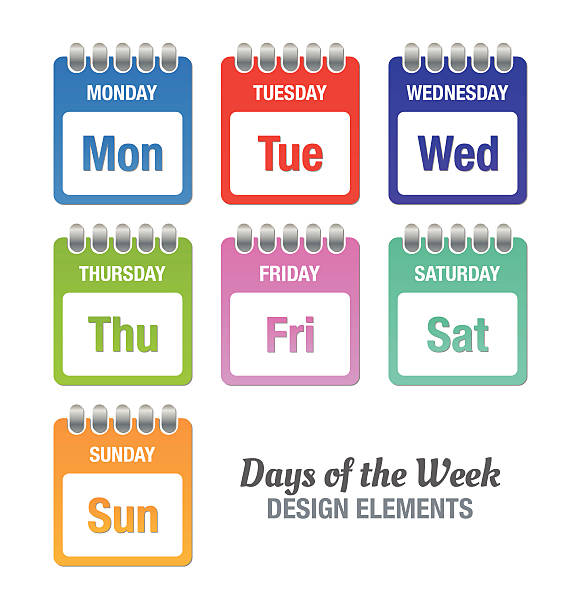 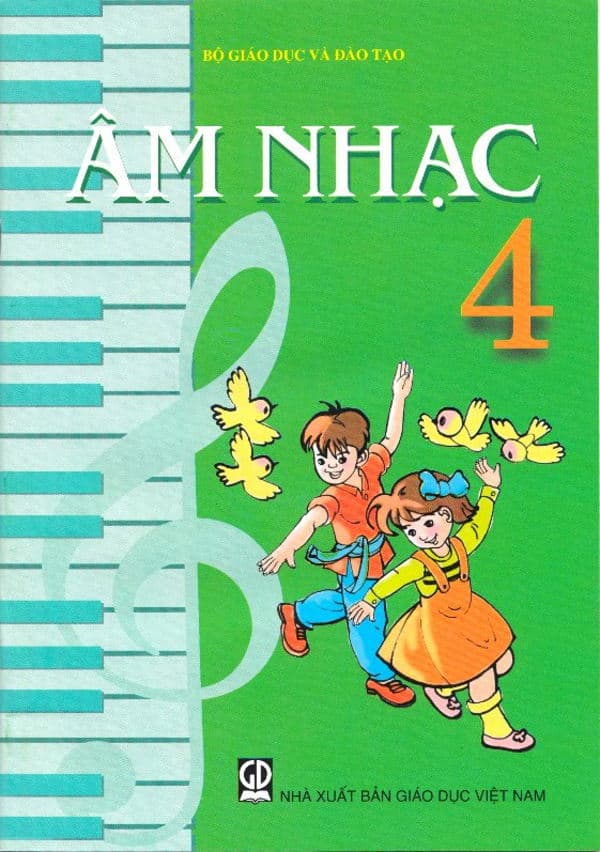 Music
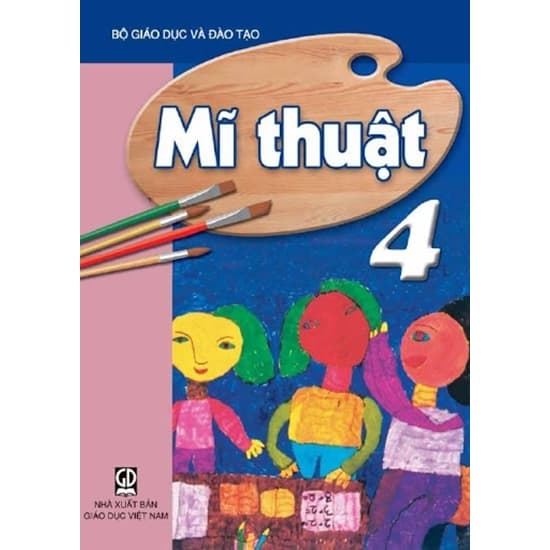 art
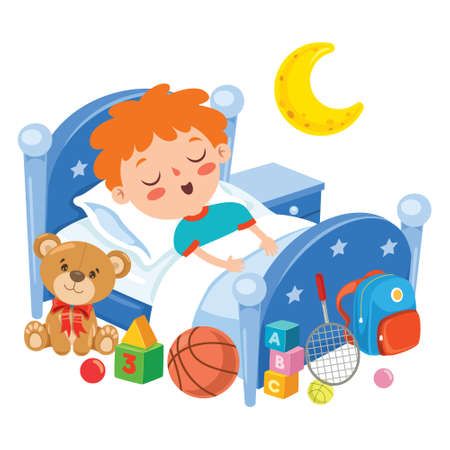 Go to bed
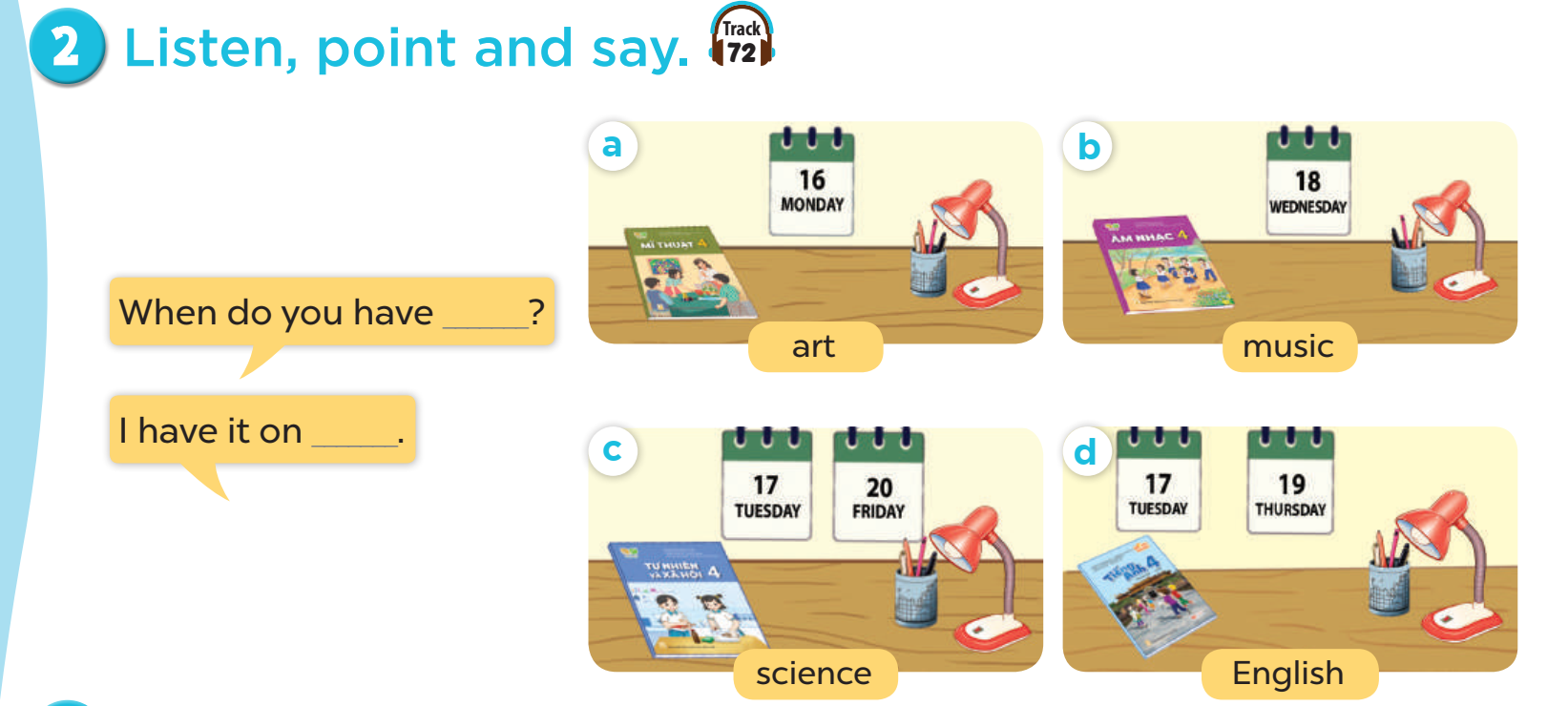 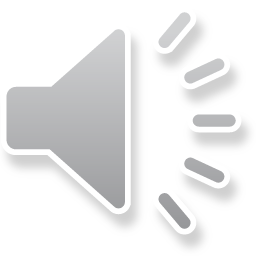 When do you have art?
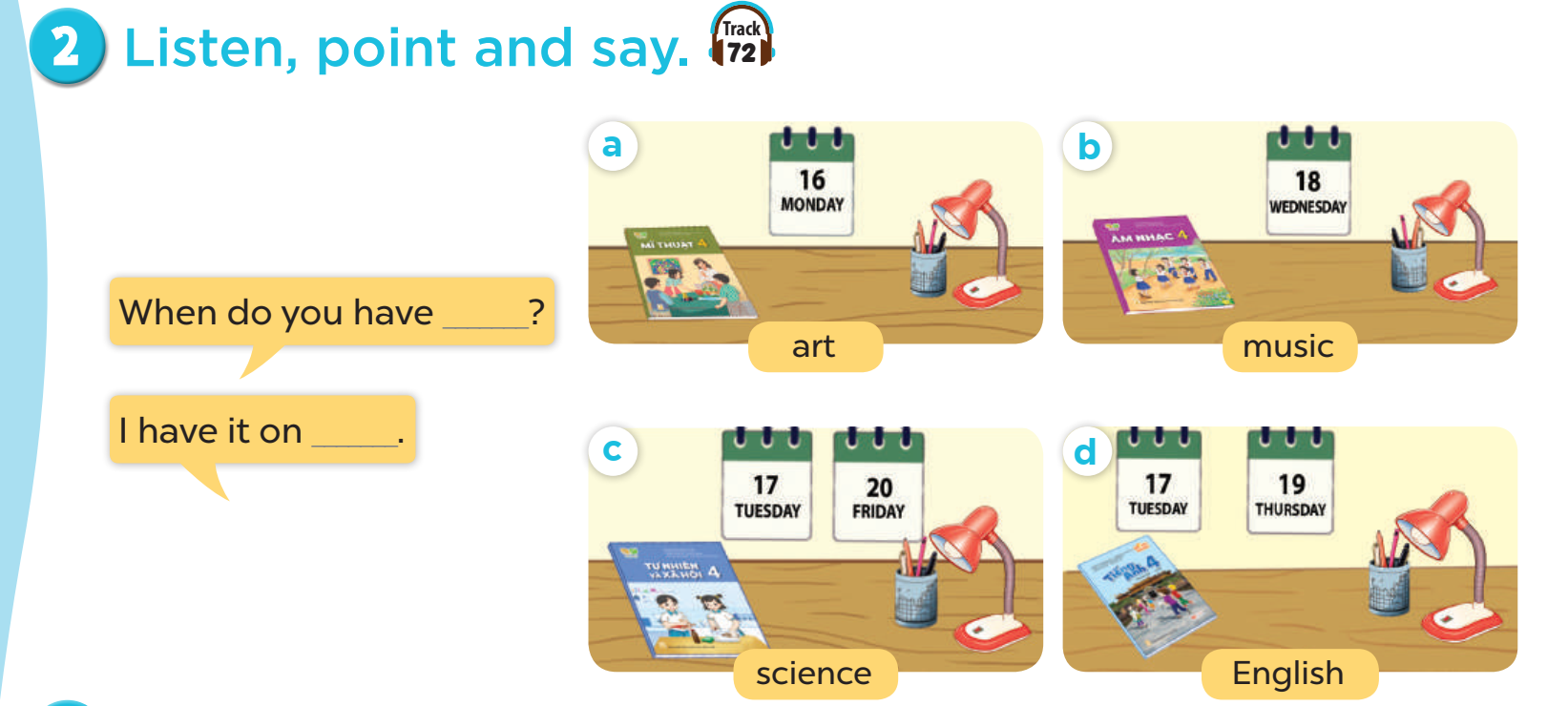 I have it on Mondays
04
Let’s talk
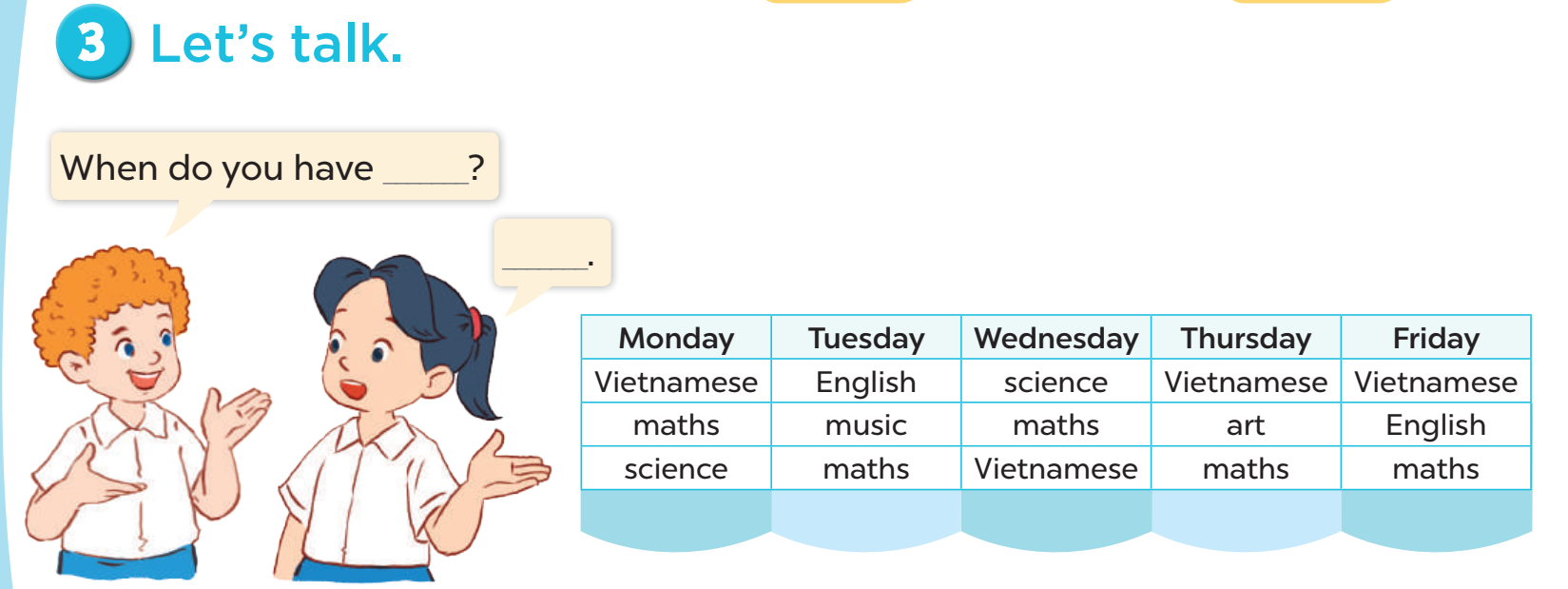 05
Wrap up and fun time
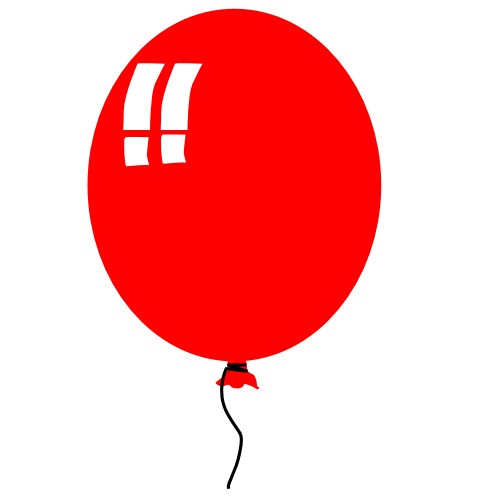 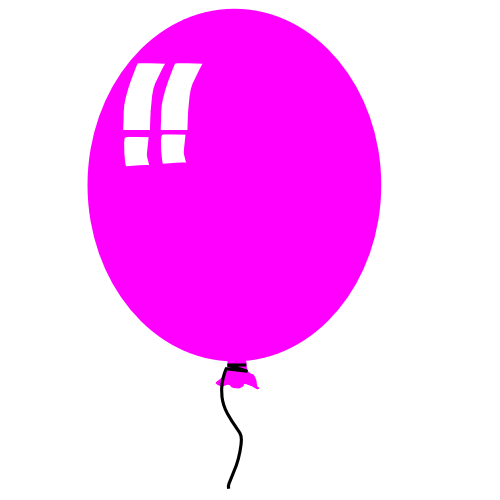 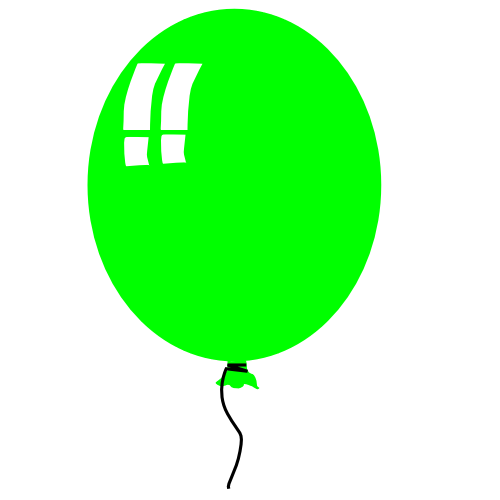 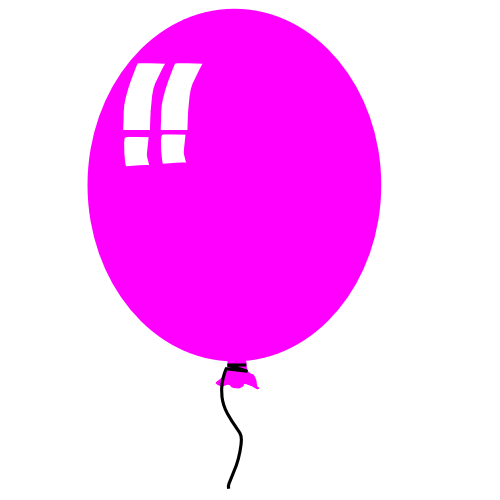 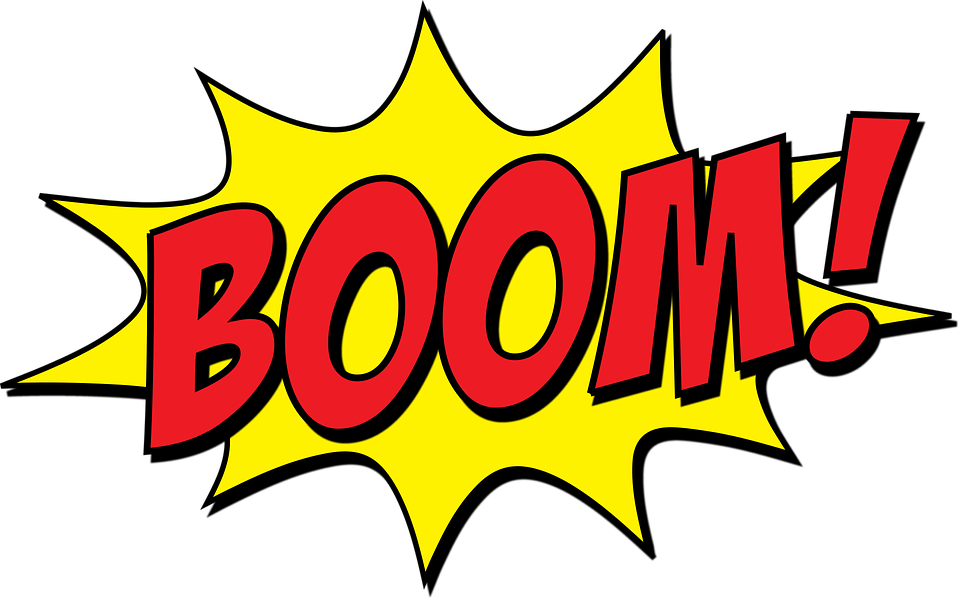 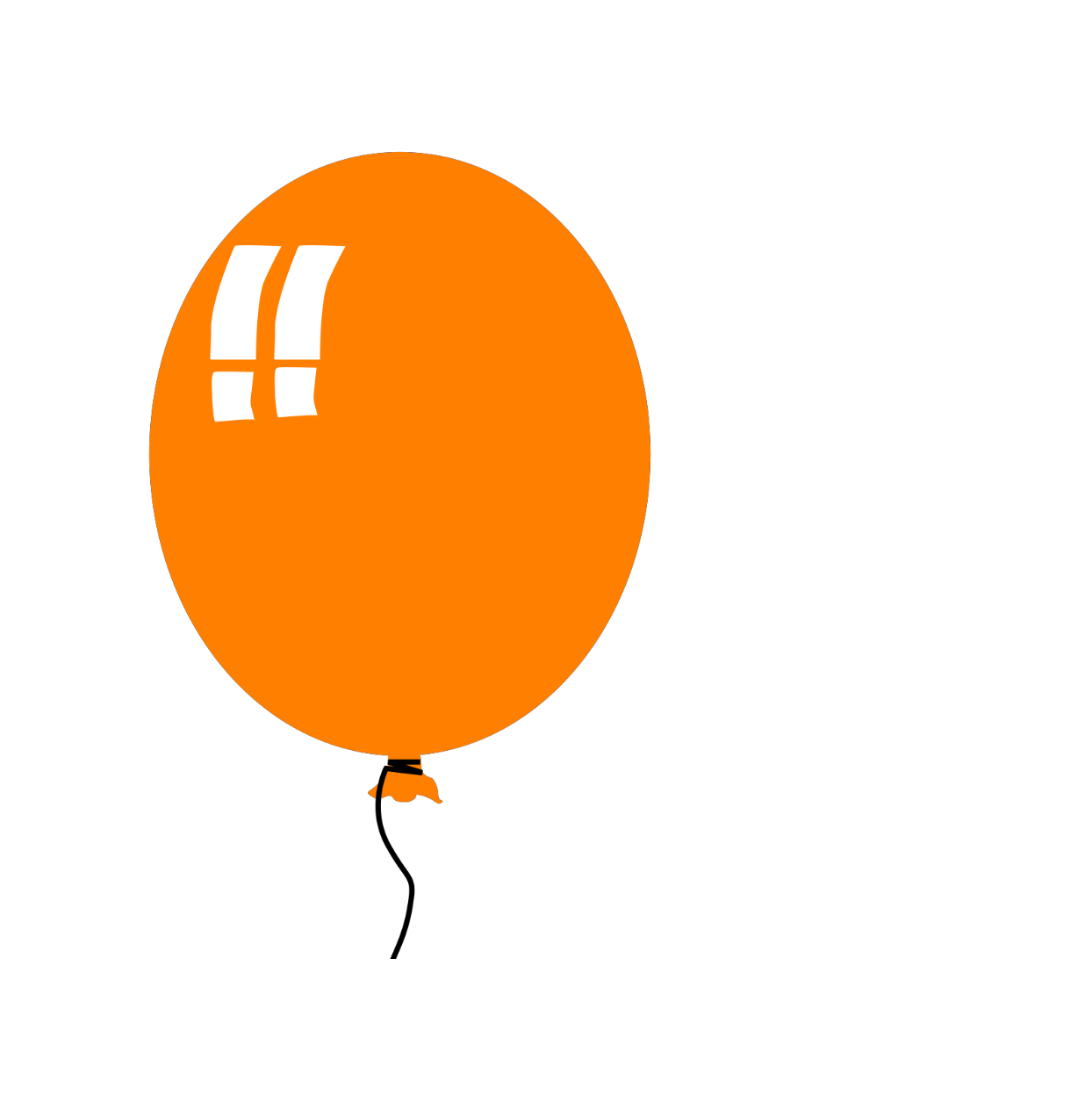 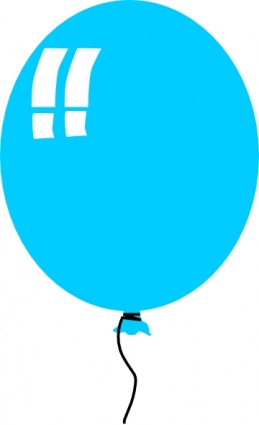 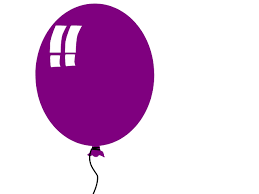 PLAY
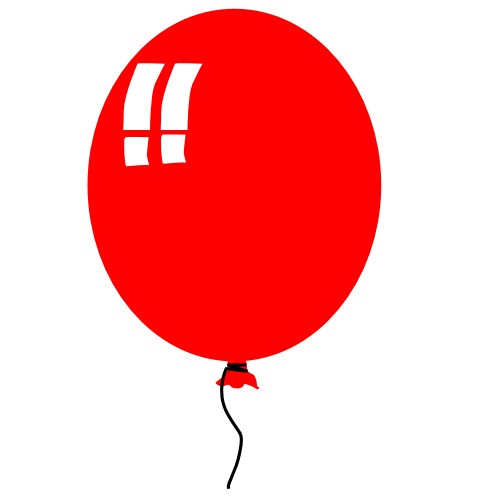 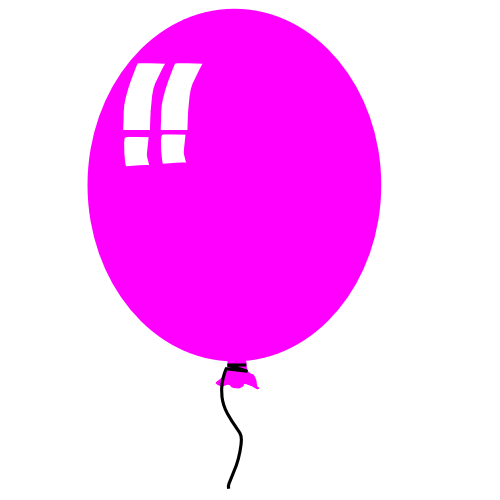 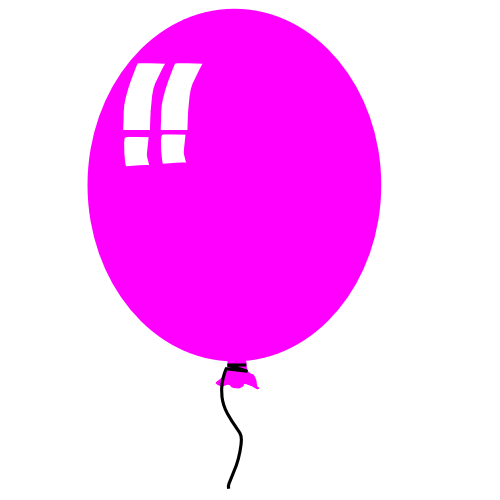 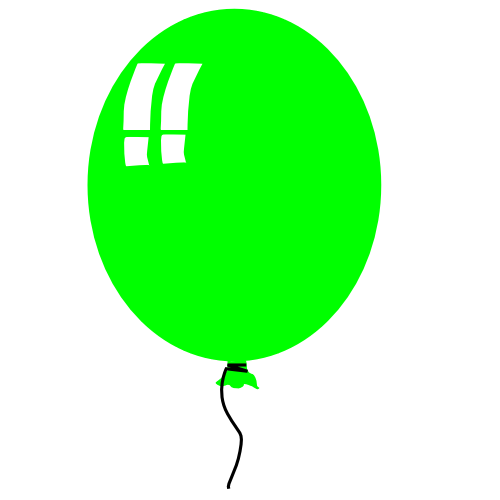 15
10
5
20
End
Read and choose.
请替换文字内容，添加相关标题，修改文字内容，也可以直接复制你的内容到此。请替换文字内容，添加相关标题，修改文字内容，也可以直接复制你的内容到此。请替换文字内容，添加相关标题，修改文字内容，也可以直接复制你的内容到此。
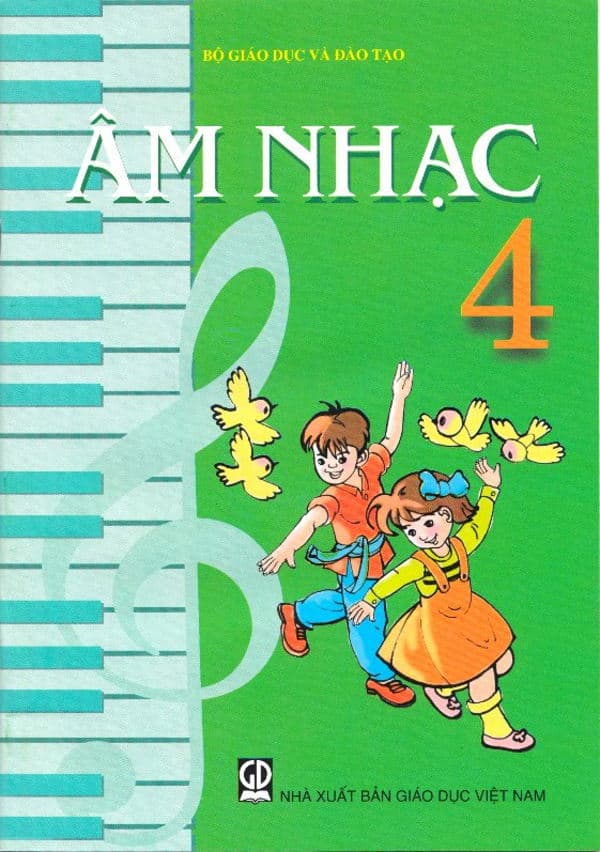 music
art
When do you have….?
Back
Read and choose.
请替换文字内容，添加相关标题，修改文字内容，也可以直接复制你的内容到此。请替换文字内容，添加相关标题，修改文字内容，也可以直接复制你的内容到此。请替换文字内容，添加相关标题，修改文字内容，也可以直接复制你的内容到此。
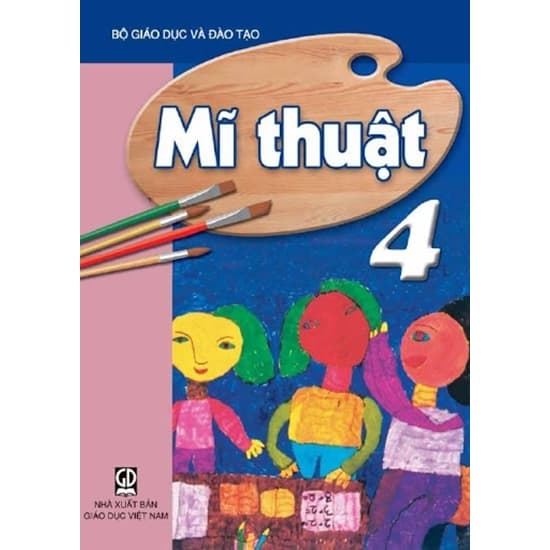 music
art
When do you have_____.
Back
Read and choose.
请替换文字内容，添加相关标题，修改文字内容，也可以直接复制你的内容到此。请替换文字内容，添加相关标题，修改文字内容，也可以直接复制你的内容到此。请替换文字内容，添加相关标题，修改文字内容，也可以直接复制你的内容到此。
Monday
When do you have music?
I have it on_____
Mondays
Back
Read and choose.
请替换文字内容，添加相关标题，修改文字内容，也可以直接复制你的内容到此。请替换文字内容，添加相关标题，修改文字内容，也可以直接复制你的内容到此。请替换文字内容，添加相关标题，修改文字内容，也可以直接复制你的内容到此。
Tuesdays.
When do you have Maths?
I have it on______
Tuesday.
Back
What have you learnt today?2. What the core value of the lesson?
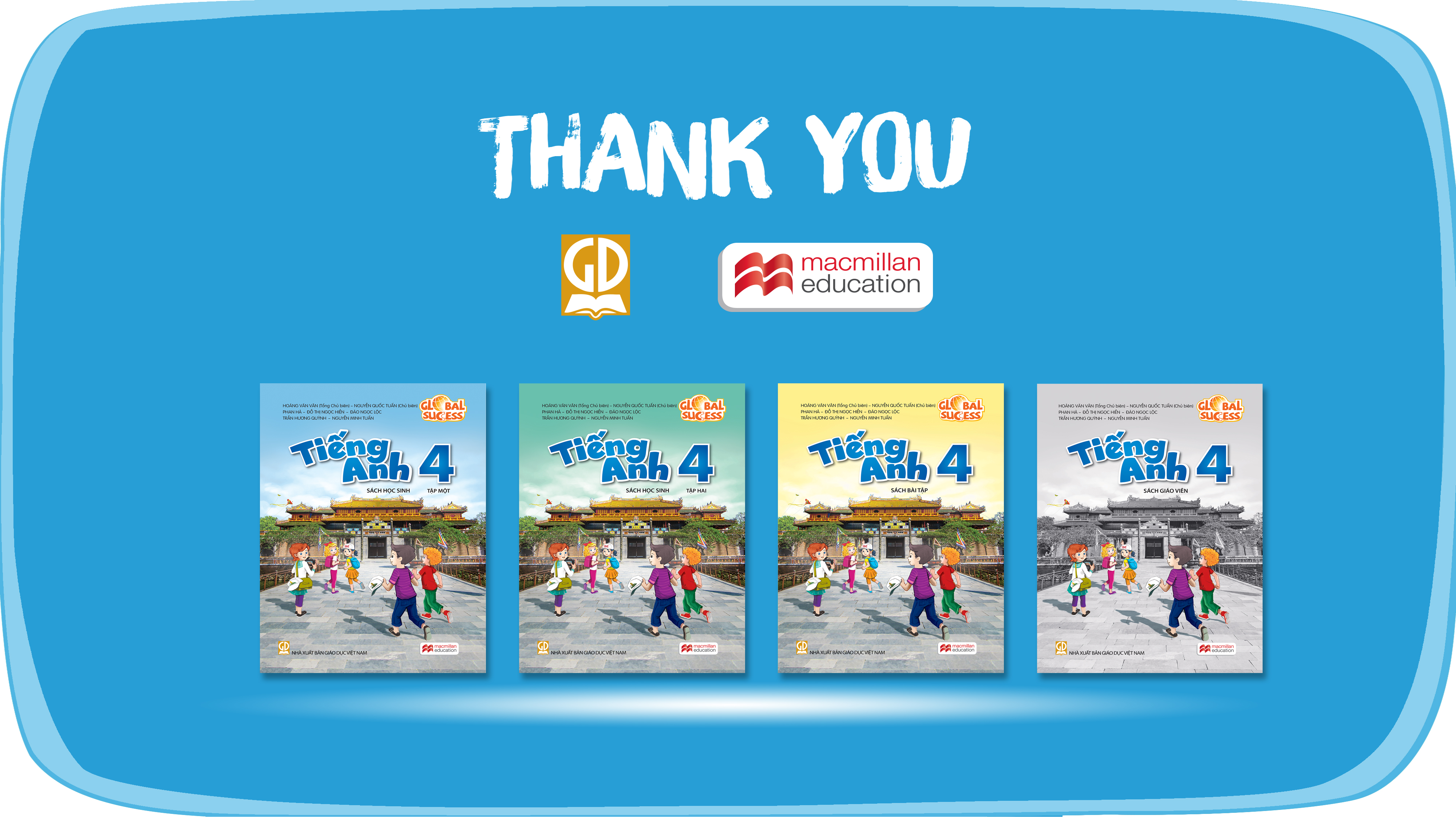 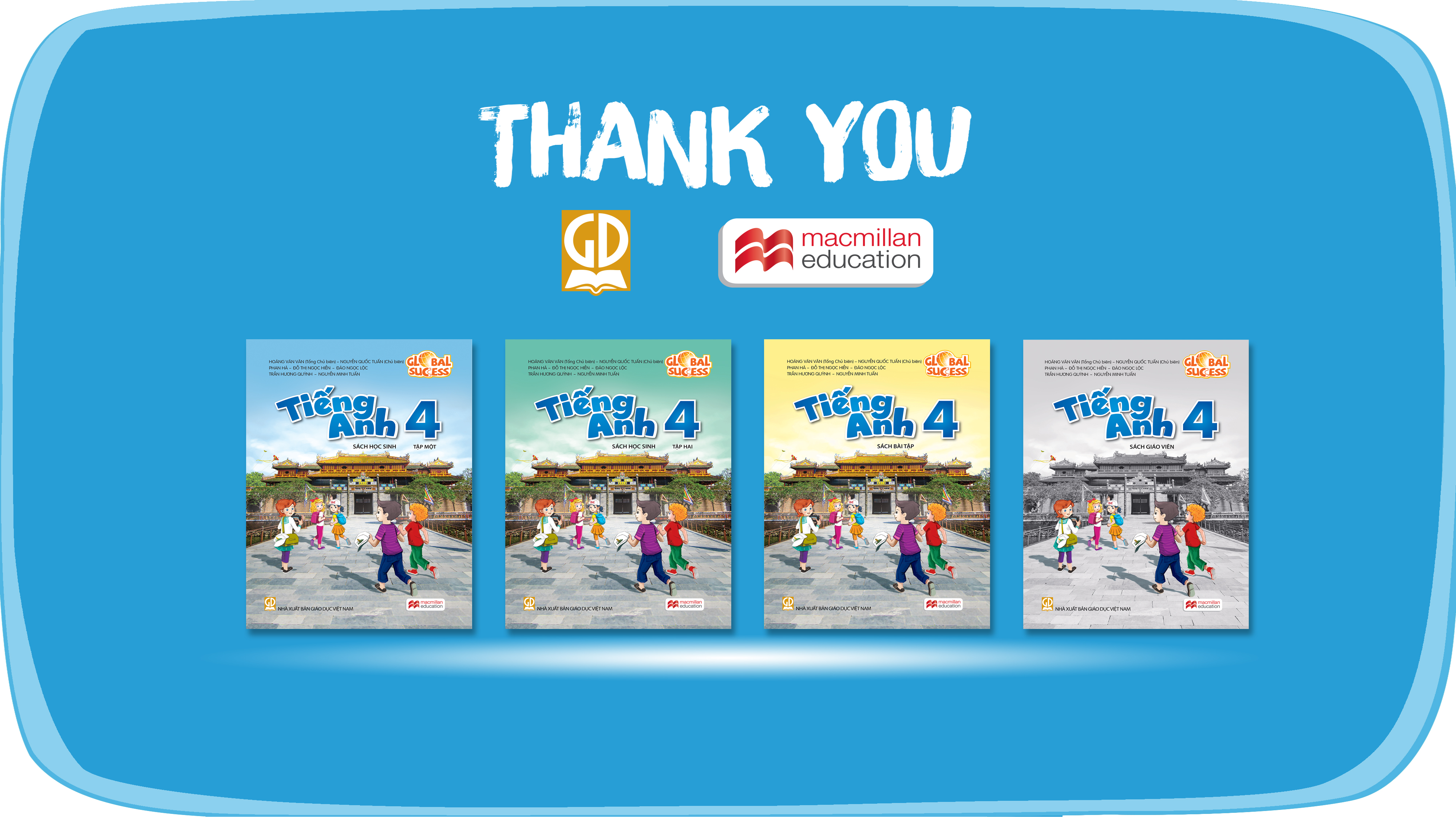 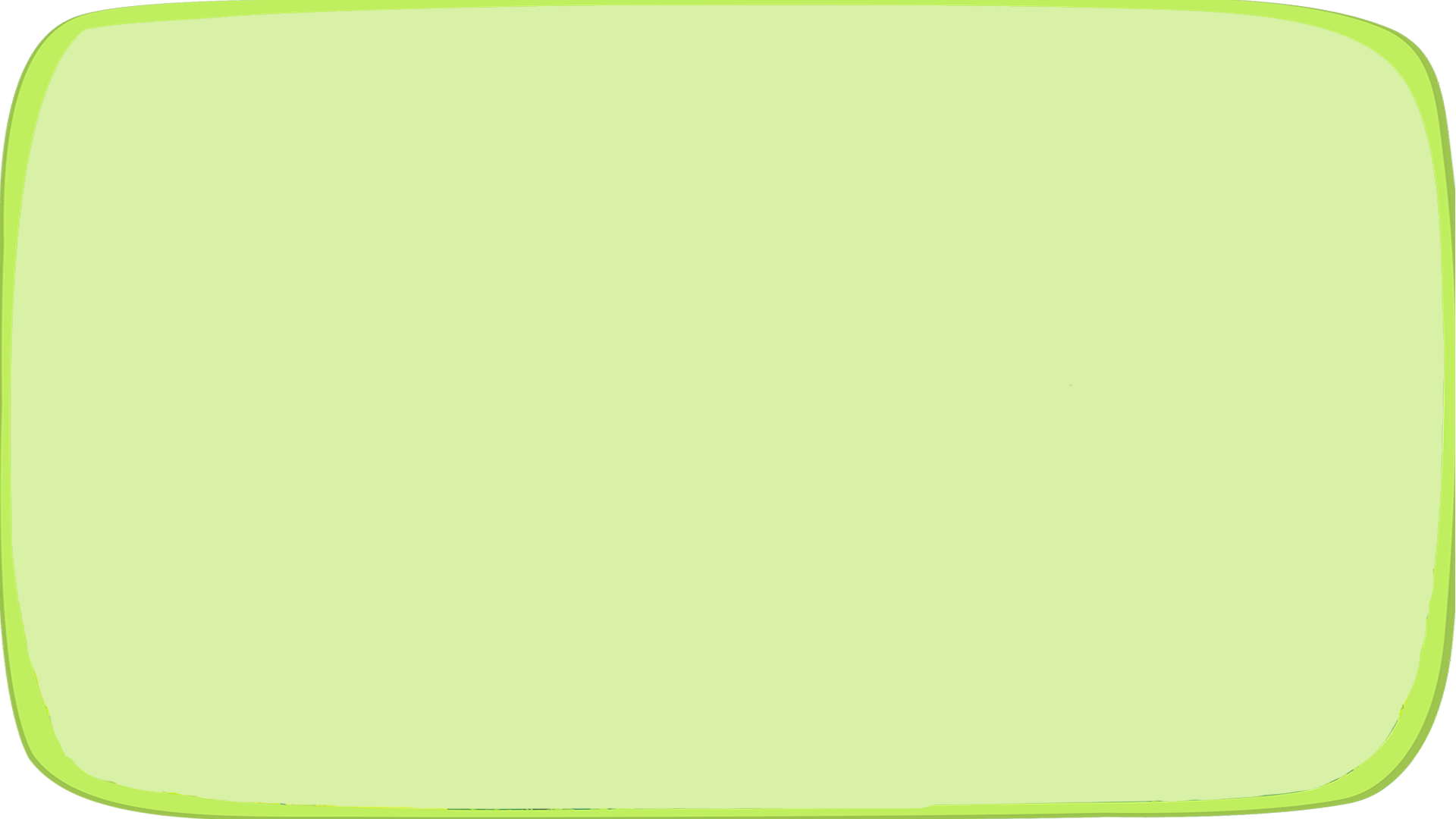 THANK YOU
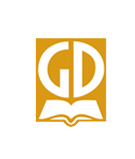 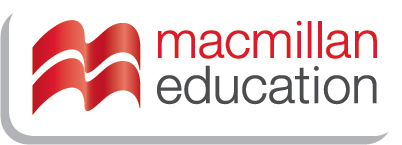 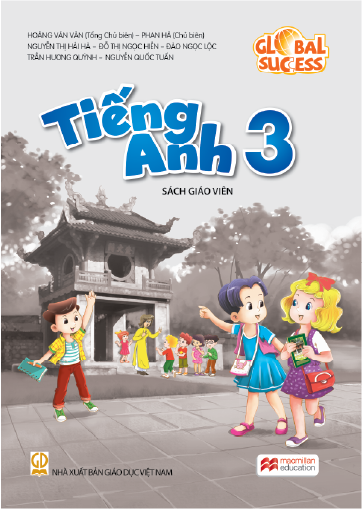 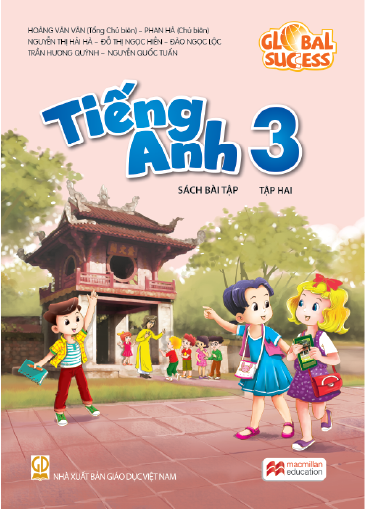 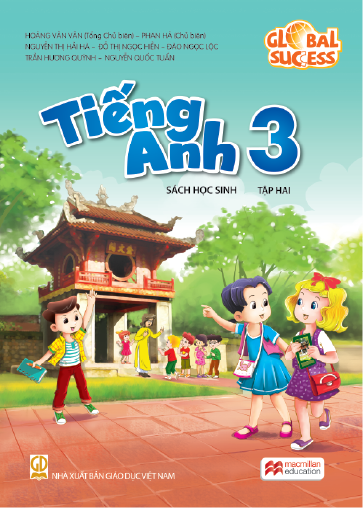 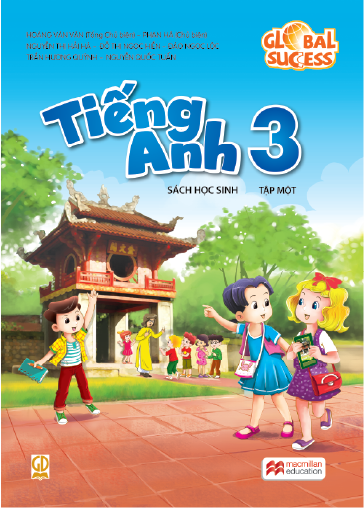 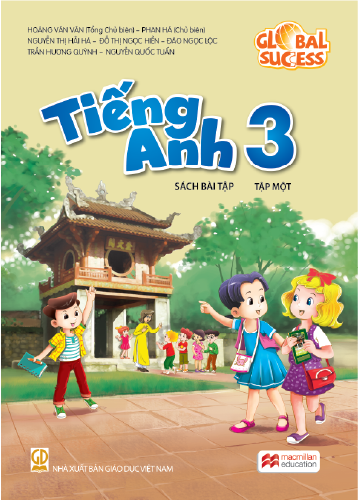 Website: sachmem.vn; hoclieu.vn
Fanpage: www.facebook.com/sachmem.vn
Website: sachmem.vn; hoclieu.vn
Fanpage: www.facebook.com/sachmem.vn